Arrangements Compliance TrainingPresented by King’s Daughters Medical Center
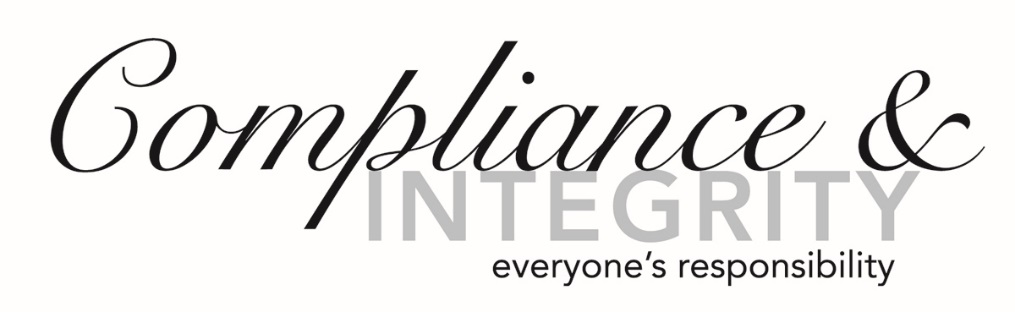 Why Compliance Matters
The Medical Center is dedicated to providing quality, cost-effective health care while complying with all applicable state and federal laws.  To evidence this dedication, the Medical Center’s Board of Directors adopted, developed and implemented its Corporate Compliance Plan.  This Plan is based on the U.S. Department of Health and Human Services Office of Inspector General (“OIG”) Compliance Program Guidance for Hospitals and the United States Federal Sentencing Guidelines.
 
The Corporate Compliance Plan is intended to be a part of the fabric of the Medical Center’s routine operations. The Medical Center endeavors to communicate to all team members its intent to comply with applicable law through the Corporate Compliance Plan.
Why Compliance Matters
Through the Compliance Plan, the Medical Center will:
 
Routinely assess the Medical Center’s business activities and consequent legal risks;
 
Provide education and training on compliance and healthcare requirements;
 
Implement monitoring and reporting functions; and
 
Include enforcement and discipline components that ensure that each person take their compliance responsibilities seriously.
 
Overall responsibility for operation and oversight of the Corporate Compliance Plan belongs to the Board; however, the day-to-day responsibility for operations and oversight of the Plan rests with the Compliance & Integrity Department.
The Office of the Inspector General
Mission:  Overseeing and ensuring efficiency and integrity of 300+ programs of the Department of Health and Human Services and the beneficiaries of those programs

Significant Focus:  Medicare and Medicaid

Fraud and Abuse:  Top Priority of the OIG
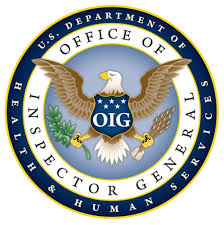 Fraud and Abuse
Potential Perpetrators of Fraud and Abuse
Federal Fraud and Abuse Laws
Government Concerns
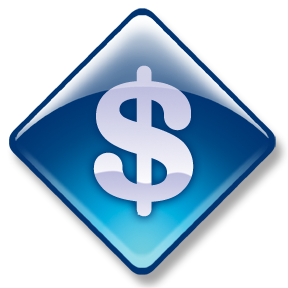 Over-utilization

Increased program costs

Corruption of medical decision-making

Unfair competition
False Claims Act
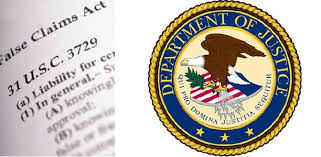 False Claims Act Overview
Governed by 31 U.S.C. §§ 3729-3731

Civil War vintage (1863) – known as “Informer’s Act” or “Lincoln Laws”

Initially directed at procurement fraud and price gouging

Became popular tool for combating fraud in 1986 when its scope greatly increased by statutory amendments
False Claims Act Prohibitions
Prohibits the knowing submission of false claims or the use of a false record or statement for payment with government funds

Covers claims presented to any health care program funded in whole or in part by federal funds

“Knowing” includes actual knowledge, deliberate ignorance and reckless disregard for the truth or falsity of the information

Applies to individuals and corporate entities
Your Responsibility
Be sure documentation is clear, complete, timely and accurate prior to submitting claims for reimbursement by Medicare, Medicaid or any other governmental payor;

Be sure services provided are medically necessary and meet applicable National Coverage Determinations (NCD)/Local Coverage Determinations (LCD);

Develop and implement monitoring and auditing programs;

Participate in compliance training programs
False Claims Act Penalties/Consequences
Monetary penalties of between $5,500 and $11,000 per claim, plus 3 times the damages sustained by the government

Possible exclusion of violators from participation in the federal health care programs and from employment by entities receiving federal health care funds

Professional license sanctions

Loss of entity accreditation/certification
False Claims Act Penalties/Consequences
To illustrate the financial impact of a false claim act monetary penalty, let’s assume ABC Medical Center had 536 claims which were deemed to be false claims.

The government assigned the lowest value for the penalty - $5,500 per claim. This equates to $2,948,000 (536 claims x $5,500).

The government added the 3 times multiplier.  Therefore, the financial impact of the false claims is $8,844,000.00 ($2,948,000 x 3).
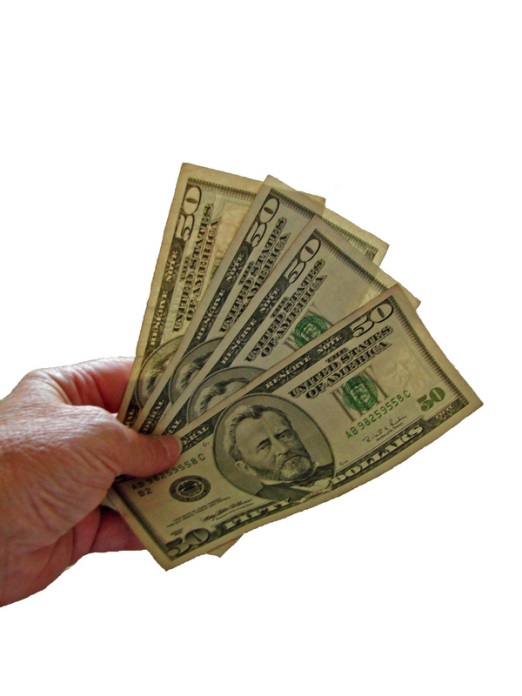 Anti-Kickback Statute
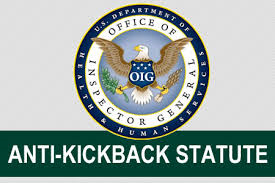 AKS Overview
42 U.S.C. § 1320a-7b(b)
Prohibits purposeful payments to get federal health care program business
Criminal statute - intent matters
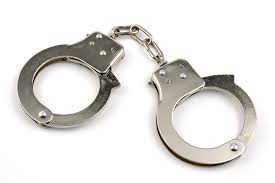 AKS Prohibited Activities
The Anti-Kickback Statute (AKS)  is designed to prevent:
 
 Overutilization
 Increased costs
 Corruption of medical 
     decision-making
 Patient steering
 Unfair competition
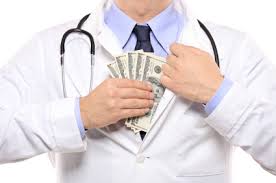 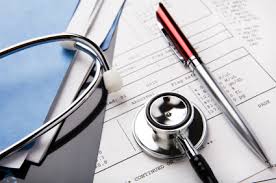 AKS Elements
Elements:
Remuneration (Remuneration is the compensation that one receives in exchange for the work or services performed)
Offered, paid, solicited, received
To induce or reward referrals of Federal health care program business (including Medicare Advantage)
Knowingly and willfully

Case-by-case approach

One purpose test (The “one purpose” test states that a payment or offer of remuneration violates the Anti-Kickback Statute so long as part of the purpose of a payment to a physician or other referral source by a provider or supplier is an inducement for past or future referrals)
AKS Penalties
Jail, criminal fines, or both

Civil Monetary Penalties - $50,000 per kickback plus 3x the remuneration

Exclusion 

False Claims Act liability
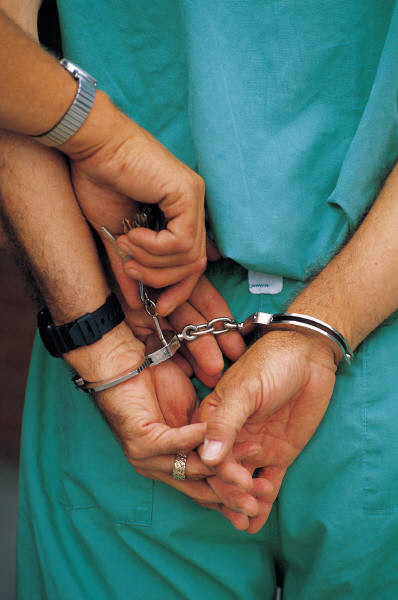 What To Look For
Financial arrangement or non-cash inducement between party that has referrals and party that wants them

Remuneration (means more than just cash)

Follow the money and the referrals
Remuneration
Remuneration is anything of value

Examples include, without limitation

Increased compensation
Free or below market value goods or services
For example: free office space or equipment
Gifts 
For example: sporting event/entertainment tickets, dinners
Cash or in kind 
In kind:  Goods or services offered below fair market value
Tangible or intangible
Intangible:  Preferential allocation of operating room time can be an opportunity to earn income
Federal Health Care Programs
Federal health care programs include without limitation:
Medicare 
Medicaid 
TRICARE 
CHAMPUS
SCHIP
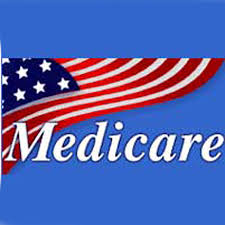 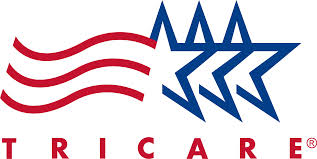 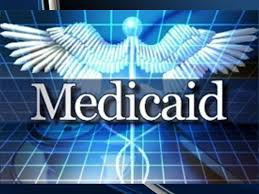 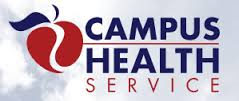 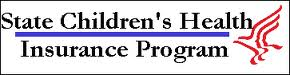 Fair Market Value
Fair Market Value (FMV) is an elusive concept

Not a legal issue but has legal implications
Consider need for valuation consultant
Generally not one number but a range
Willing buyer/willing seller?
Government is increasingly willing to challenge FMV of compensation
Intent
The purpose of the offer or acceptance of remuneration is relevant in determining a violation

Appropriate Purposes:
Increase in quality of care
Increase in patient satisfaction

Inappropriate Purposes:
Inducement of referrals
The OIG and most Federal courts adopt the “one purpose test”: even if there are other legitimate reasons for the payment, if just one purpose is to induce referrals, it is illegal
Knowingly & Willfully
Intent standard settled by Affordable Care Act (ACA)

Historically the standard ranged from requiring an intent to commit the act to an intent to violate the anti-kickback statute (Hanlester*)

ACA rejects Hanlester*
No specific intent required
*The court ruled in the Hanlester Network v. Shalala case that the statute is not violated unless the defendant knew the law prohibited the giving or receiving of remuneration in return for referrals and acted with specific intent to violate the statute
Referral
There is no definition of “referral” in Anti-Kickback Law

A “recommendation” is probably sufficient
In Return for Referring
Most courts adopt the “one purpose test”: even if there are other legitimate reasons for the payment, if just one purpose is to induce referrals, it is illegal

In the Massachusetts state case, Bay State Ambulance, the 1st Circuit defined the “primary purpose” test - Referrals must be the primary purpose of the remuneration; not enough to be a minor purpose or incidental benefit
Offers, Pays, Solicits, Receives Remuneration
Paying a kickback is illegal

Accepting a kickback is illegal 

Both sides can violate the statute, but an offer made with nefarious intent is not necessarily accepted with the same mindset 

Payment need not actually be made for the law to be violated; an offer or solicitation is enough
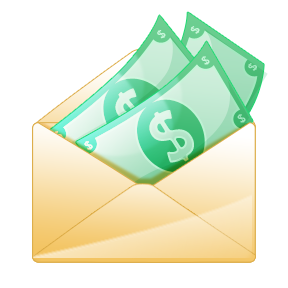 Inducing, Recommending, Arranging For
The kickback prohibition is very broad

“Inducing” referrals or purchases of items or services paid for with Federal health care program dollars
Price discounts have been interpreted to be within the scope of the statute 

“Arranging for” purchase or sale–again, very broad language
Even includes traditional marketing activities
Exceptions and Safe Harbors
A safe harbor is a provision of a statute or a regulation that specifies that certain conduct will be deemed not to violate a given law

There are two types of exceptions:  statutory exceptions (Congress) vs. regulatory safe harbors (OIG)

Transactions satisfying all elements of Safe Harbor will not be prosecuted 

Transactions not satisfying all elements are not per se illegal, but are subject to a facts-and-circumstances analysis
The Anti-Kickback Statute: Statutory Exceptions and Regulatory Safe Harbors
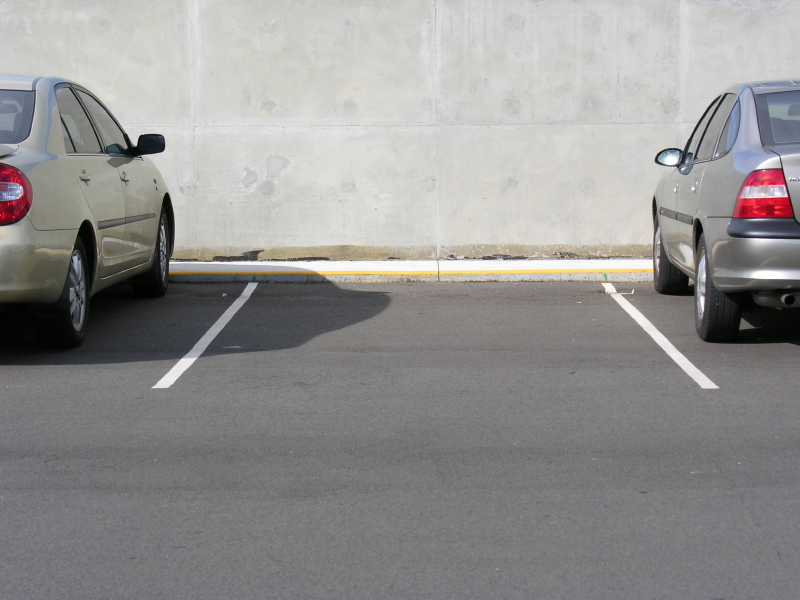 Statutory Exceptions
42 U.S.C. § 1320a-7b(b)(3)

Regulatory Safe Harbors
42 C.F.R. § 1001.952

Must fit exactly

Voluntary regulations
Statutory Exceptions
Statutory exceptions

 Discounts
 Employer/employee
 Group purchasing
 Part B co-insurance waivers
 Managed care plans
 Pharmacy waivers or Part D cost-sharing
 FQHC and Medicare Advantage organization
 FQHC and donor
 E-prescribing
Drug discounts for beneficiaries in the doughnut hole (The Medicare prescription drug "donut hole" is the difference between what a beneficiary has to pay for after reaching the initial coverage limit and the amount the government pays for "catastrophic" drug coverage)
Regulatory Safe Harbors
In 1987 Congress, concerned about the breadth of the statute, directed OIG to promulgate safe harbors

OIG initially adopted safe harbors for
 Investments in publicly traded and small entities
 Referral services
 Discounts
Safe Harbors
Warranties
 Space Rentals
 Equipment Rentals
 Personal services/management agreements
 Group purchasing 
 Co-insurance waivers
 Sale of professional practices
Safe Harbors
Additional safe harbors added through the years to address increasingly complex healthcare financial arrangements—ASCs, recruitment, shared-risk arrangements

Safe harbors adopted in 2006 permitting donations of e-prescribing (same as Stark) and EHR technology
AKS Decision Tree
If Yes, Problem!
If No to any of the above, contact the Medical Center’s Legal Services Department
OIG Advisory Opinions
Congress enacted statute requiring OIG to answer requests for Advisory Opinions relating to the Anti-kickback Statute and CMP (Civil Monetary Penalty) Law

OIG has issued a number of Opinions addressing a variety of arrangements

Opinions not binding on third parties but often cited by lawyers as indicative of OIG’s analysis
OIG Fraud Alerts, Special Advisory Bulletins, Compliance Guidance
Periodically OIG issues Alerts or Advisory Bulletins addressing relationships or conduct the OIG has identified as potential source of  Fraud and Abuse
OIG has also issued a series of compliance guidance to assist industry in development of compliance plans

Important to include Alerts, Bulletins, and compliance guidance in performing research
Comparison of AKS and Stark
Criminal v. Civil

Intent v. Strict liability

Any item or service v. DHS (Designated Health Service)

Voluntary safe harbors v. 
Mandatory exceptions
http://www.oig.hhs.gov/compliance/provider-compliance-training/index.asp
www.oig.hhs.gov
Available Resources
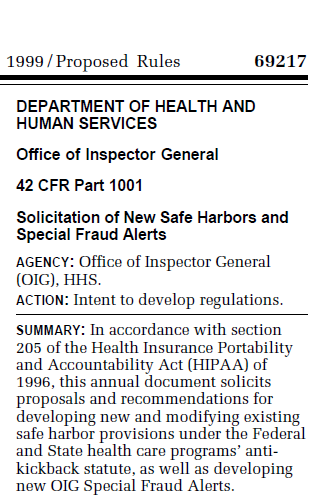 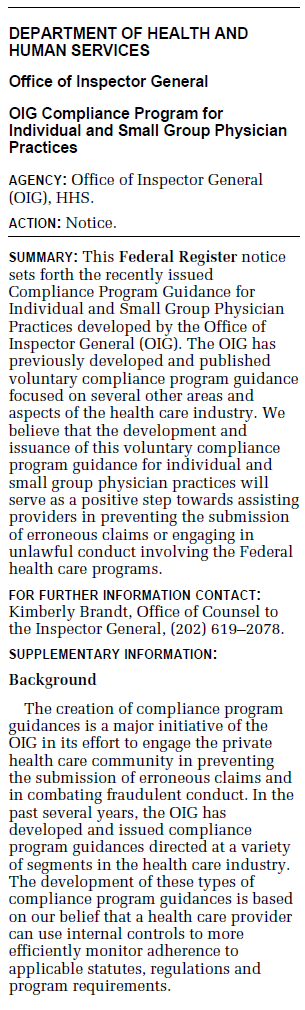 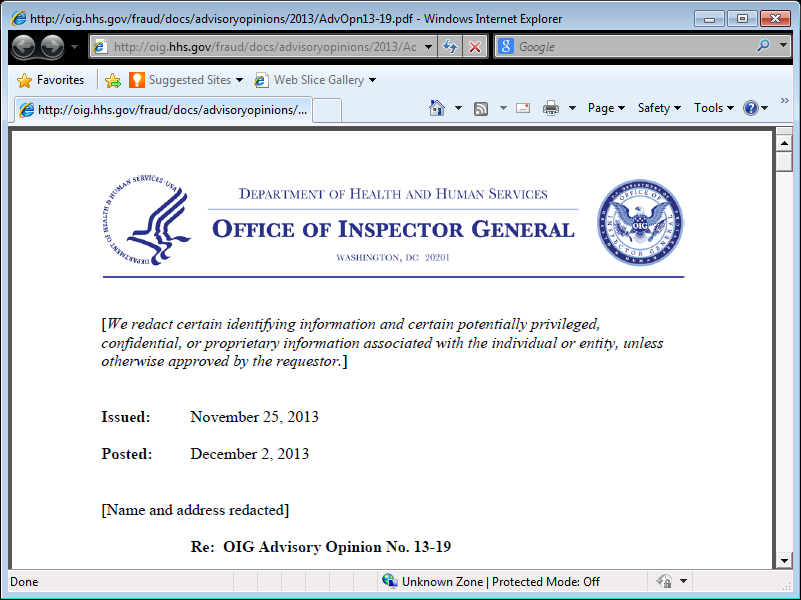 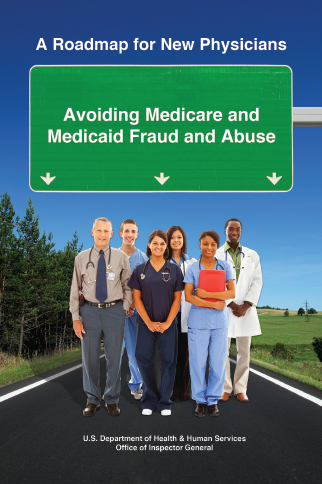 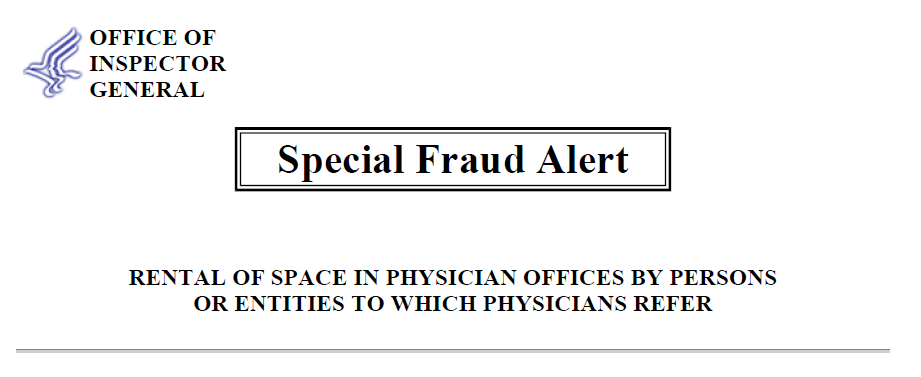 Physician Self-Referral Law - Stark
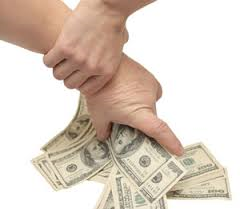 Physician Self-Referral Law:  Stark
General Prohibition:

“... If a physician (or an immediate family member of such physician) has a financial relationship with an entity ..., then the physician may not make a referral to the entity for the furnishing of designated health services for which payment otherwise may be made” under Medicare (also applicable to Medicaid).
Stark Law Penalties
Strict liability statute

Penalties include:
Denial of payment for services provided
Refunds of amounts collected
Civil monetary penalties (up to $15,000 for each prohibited referral; up to $100,000 for a circumvention scheme)
Exclusion from Medicare/Medicaid

Potential False Claims Act liability
Statutory History
§1877 of the Social Security Act; 42 U.S.C. §1395nn
Stark I (1989)
Effective January 1, 1992
Prohibition applied to only clinical laboratory services
Stark II (1993)
Effective January 1, 1995
Expanded the prohibition to apply to additional health services (known as “DHS - designated health services”)
Regulatory History
Stark I Final – August 14, 1995; effective September 13, 1995
Stark II (Phase I) Final – January 4, 2001; effective January 4, 2002
Stark II (Phase II) Interim Final – March 26, 2004; effective July 26, 2004
Stark II (Phase III) Final – September 5, 2007; effective December 4, 2007 (implementation of some provisions were delayed until December 4, 2008) 
Modifications in Other Rulemaking
Elements of the Physician Self-Referral Prohibition – Stark Law
Unless an exception applies and its requirements are satisfied, a physician may not:  	
Make a referral
To an entity
In which the physician or an immediate family member of the physician
Has a financial relationship
For a designated health service (DHS)
For which payment may be made under Medicare
Three Questions
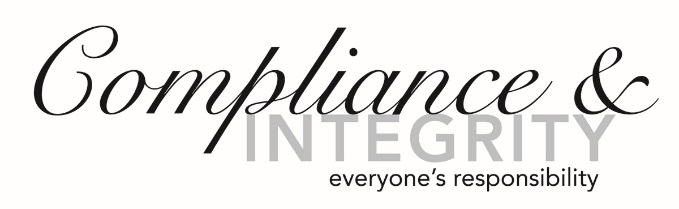 Physicians & Immediate Family Members
Physicians 
M.D., D.O. 
Dentist, Podiatrist, Optometrist, Chiropractor 

Immediate Family Members 
Husband or wife 
Birth or adoptive parent, child, sibling 
Step-parent, step-child, step-brother or step-sister 
Father-in-law, mother-in-law, son-in-law, daughter-in-law, brother-in-law, sister-in-law 
Grandparent or grandchild 
Spouse of a grandparent or grandchild
Designated Health Services (DHS)
Designated Health Services include the following:

Clinical laboratory services 
Therapy services (PT/OT/SLP) 
Radiology & certain other imaging services 
Radiation therapy services 
DME 
Home health 
Parenteral and enteral nutrients & supplies 
Prosthetics, orthotics, prosthetic devices 
Outpatient prescription drugs 
Inpatient and outpatient hospital services
Designated Health Services Entity
A person or entity that “furnishes DHS” by 
Billing Medicare for the DHS, or 
Performing services billed as DHS (eff. 10/1/2009) 

Effectively prohibits (except in rural areas) referrals from physician ownership of entities that provide services to hospitals “under arrangements” 

Physician-owned entity becomes a DHS entity and must meet an ownership exception 
No grandfathering
Existing relationships had to be restructured or unwound
Financial Relationship
Ownership or Investment Interests
Direct or indirect
Includes equity/stock, LLC membership interests, debt, loans

Compensation Arrangements
Direct or indirect
Includes employment agreements, independent contractor relationships, leases, medical director agreements, other service agreements with physicians
Look for any remuneration -- in cash or in kind

Disclose outside relationships and understand your obligations
Ownership or Investment Interest
Includes equity, debt, and other means

Does not include
Interest in a retirement plan
Stock options earned as compensation until exercised
Unsecured loans
Security interest held by a physician in equipment sold by the physician to a hospital (when financed through a loan to the hospital)
Direct Ownership/Investment Interest
Direct ownership/investment interest exists between the referring physician (or a member of his or her immediate family) and the DHS entity if there are no intervening persons or entities between them.
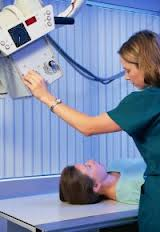 Indirect Ownership/Investment Interest
Between the physician (or immediate family member) and the entity furnishing DHS*, there exists an unbroken chain of any number (>1) of persons or entities having ownership or investment interests; and
DHS* entity has actual knowledge (or reckless disregard or deliberate ignorance) of the physician’s ownership or investment interest.  
The DHS* entity need not know precise composition of chain.
*DHS, Designated Health Service
Stark Exceptions - Overview
Generally, there are three types of exceptions: 
Ownership/investment interests (§411.356) 
Compensation arrangements (§411.357) 
“Services” (applicable to both ownership/investment interests and compensation arrangements)(§411.355) 

Other “exceptions” (§411.353) 
“Knowledge” exception for payments made to an entity that did not have actual knowledge of, and did not act in reckless disregard or deliberate ignorance of, the identity of the physician who made the prohibited referral for DHS 
Temporary noncompliance
Stark Decision Tree
1. Is there a physician or immediate family member?
If No
If Yes
2. Is there a direct or indirect financial relationship?
If No
If Yes
3. Is there a referral?
If No
If Yes
4. Is there a designated health service?
If No
If Yes
5. Is there a statutory exception?
If Yes
If No
6. Is there a regulatory exception?
If No, Problem!
If Yes
Okay!
Practical Tips
Again, a relationship-based analysis

Practical solutions much the same as with the AKS

Control over the contracting process through appropriate policy and checklists

Control over Accounts Payable to ensure that checks are cut only when there is appropriate documentation
Compensation Exceptions: Common Requirements
In writing, signed by the parties and specifies services or property covered
Compensation is:
Set in advance
Fair market value
Does not take into account the volume or value of referrals, or other business generated
Agreement would be commercially reasonable even if no referrals
Must not violate Anti-Kickback Statute
General Exceptions (42 C.F.R. § 411.355)
Physician Services
In-office ancillaries
Prepaid health plans
Academic Medical Centers
Implants in ASCs
EPO and other dialysis drugs in ESRD
Preventive screening services, immunizations, vaccines
Eyeglasses and lens following cataract surgery
Intra-family rural referrals
Group Practice Definition (42 C.F.R.§ 411.352)
Not an exception, but key to Physician Services and In-Office Ancillary Services Exceptions
Allows for Productivity Bonuses & Profit Sharing 
Highly Detailed Definition
Group Practice Definition
Single legal entity
At least two “members” providing full range of services 
“Substantially all” services of members furnished through group 
Members provide at least 75% of physician-patient encounters
Overhead expenses/income distributed in accordance with previously determined methods
Unified business
In-Office Ancillary Services Exception (42 C.F.R. § 411.355(b))
Applies to DHS* that are “ancillary” to a physician’s professional services provided by the physician’s practice (excludes most DME and parenteral and enteral nutrients)

To apply, the DHS* must:
Be furnished by physician, another physician in “group practice,” or directly supervised by them
Be provided in: (1) same building in which physician provides some services unrelated to DHS; or (2) if group practice, can be a "centralized building"
Billed by physician, group practice, an entity wholly-owned by the group practice, or by a third-party billing agent
*DHS, Designated Health Service
In-Office Ancillary Services Exception
CMS recognized as “one of the most important exceptions” to Stark law (70 Fed. Reg. 38,181 (July 12, 2007))
BUT recent scrutiny due to proliferation of in-office diagnostic testing.
MedPac Report (June 2010)
H.R. 2914 (2013-2014 Sess.) – Proposes to make IOAS not applicable to certain diagnostic tests, anatomic pathology, radiation therapy services and supplies, and physical therapy services
In-Office Ancillary Services Exception
ACA Disclosure Requirement
For CT, MRI, and PET, referring physician needs to provide written disclosure of ownership of imaging equipment and list of alternative suppliers.
Regulation effective January 1, 2011
CMS has the authority to add other services to list of disclosure services.
Ownership Exceptions (42 C.F.R. § 411.356)
Ownership in publicly-traded securities and mutual funds
Hospitals in Puerto Rico
Rural provider
Ownership in “whole” hospital
Compensation Exceptions (42 C.F.R. § 411.357)
Rental of office space and equipment
Bona fide employment relationships
Personal services arrangements
Physician recruitment
Isolated transactions
Remuneration unrelated to DHS
Certain group practice arrangements with hospitals
Payments by physicians for items and services
Charitable donations
Nonmonetary compensation
Fair market value compensation
Compensation Exceptions (42 C.F.R. § 411.357)
Medical staff incidental benefits
Risk-sharing arrangements
Compliance training
Indirect compensation arrangements
Referral services
Obstetrical malpractice insurance subsidies
Professional courtesy
Retention payments in underserved areas
Community-wide health information systems
Electronic prescribing items and services
Electronic health records items and services
Non-monetary Compensation
Non-monetary compensation may be provided to physicians, and their immediately family members, if it is:
Not determined in a manner that accounts for volume or value of referrals 
Not solicited by the physician or physician’s practice
Not provided to induce or reward referrals
Not part of an arrangement that otherwise violates the anti-kickback statute

Examples include: Lunches, flowers, edible treats, tickets
No cash or cash equivalents 

Annual limit per physician (2019 limit - $416)

All non-monetary compensation should be tracked, typically on a “log,” per hospital policy
Non-monetary Compensation
If possible, value is divided among physicians
$200 lunch to physicians and staff in 4 physician practice = $50 logged to each physician
$300 dinner for physician and spouse = $300 logged to the physician
Frequently Used Exceptions
Indirect Compensation Exception (42 C.F.R. § 411.357(p))
Applies only if there is an "indirect compensation" arrangement (42 C.F.R. § 411.354(c)(2))
If no indirect compensation arrangement, no need to apply exception
If “Stand in the Shoes” applies, to create a direct financial arrangement must use a direct compensation exception (i.e., personal services arrangement)
Indirect Compensation Exception (42 C.F.R. § 411.357(p))
Physician deemed to have direct compensation arrangement with DHS Entity if 
only intervening entity between the physician and the entity is his or her physician organization; and
physician has an ownership or investment interest in the physician organization

Physician is permitted to “stand in the shoes” of physician organization if only intervening entity between physician and DHS entity is the physician organization

42 C.F.R. §411.354 (c)(1)
Indirect Compensation Exception
Physician compensation is fair market value and does not take into volume or value of referrals, or other business generated 
Unlike "indirect compensation" definition, exception does not look at aggregate compensation
Per unit-of-service and percentage based payments permitted (except for leases)
Apply special rules on compensation, 42 CFR §411.354(d)(2),(3)

Compensation is set out in writing, signed by parties, and specifies services (except employment)

Does not violate Anti-Kickback Statute or other federal/state billing or claims submission
Temporary Noncompliance with Signature Requirements (42 C.F.R. § 411.353(g))
Agreement otherwise fully complies with applicable exception
Signatures within 90 consecutive days where failure was inadvertent
Signatures within 30 days where failure was not inadvertent
Exception may only be used once every 3 years for same physician
Common Stark Issues
No signed agreement
Confirm agreement necessary 
No direct/indirect compensation arrangement?
Employment agreement?
Other documentation/signatures under State Law?
Temporary non-compliance with signature requirement

Expired Contract
Confirm agreement is necessary
Would 6-month holdover provision apply?
Common Stark Issues
New or changed duties
Is there any documentation of change?  Emails, etc.

No fair market value assessment
Any indication of fair market value at inception of arrangement?
Internal evaluation of compensation
Use outside consultant to determine FMV
Patient Inducement
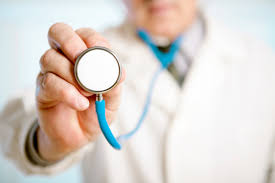 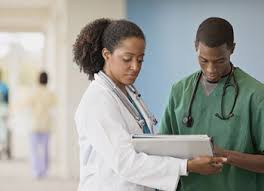 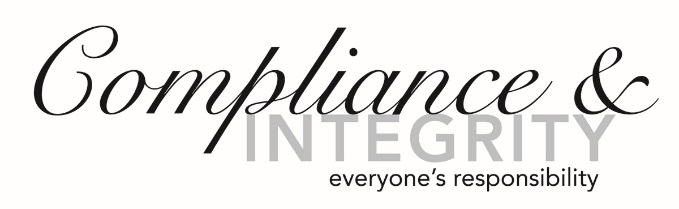 Civil Monetary Penalty (CMP) -Beneficiary Inducements
Unlawful to offer or give remuneration
To a Medicare/Medicaid beneficiary
If, know or should know, likely to influence beneficiaries to choose a particular provider, practitioner, or supplier
For a Medicare/Medicaid covered service

Examples:  waivers of co-payments; free gym memberships; coupons for local stores

$10,000 civil monetary penalty

Some relief around inducement issue under the ACO waivers
Compliance Plan
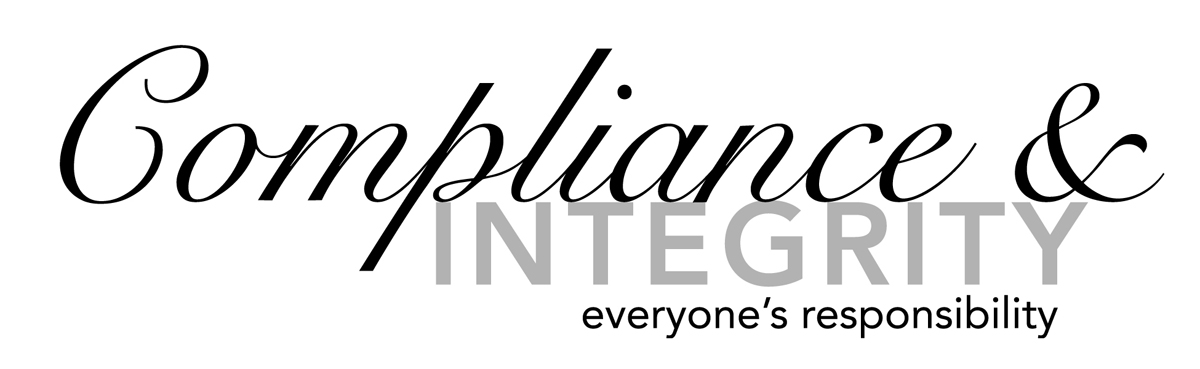 Seven Elements of An Effective Compliance Plan
Compliance Standards and Procedures
Compliance standards and procedures are in place to:

Reduce the prospect of erroneous claims and fraudulent activity, while identifying any unusual billing practices

Identify the organization’s risk areas and establish internal controls to contain those risks
Oversight Responsibility
Designate one or more high-level individuals  (e.g., King’s Daughters Medical Center’s Board of Directors)

Consider a committee depending on size of the organization (e.g., King’s Daughters Medical Center’s Compliance & Integrity Committee)

Decide scope: all compliance activities or be limited to implementation of specific compliance functions

Use due care not to put individuals who have demonstrated a propensity for violating the law into positions of substantial discretionary authority
Monitoring and Auditing
Evaluate the effectiveness of its compliance program 

Monitor on ongoing basis with its standards and procedures 

Period review its standards and procedures to ensure they are current and complete

A review of pending claims not yet submitted can establish a benchmark 

Counsel often recommend this be conducted under attorney-client privilege
Open Line of Communication
Accessible system for reporting inappropriate activities and for communicating compliance questions and concerns 

Failure to report erroneous or fraudulent conduct is a violation of the compliance program

No retaliation  may be taken against individuals who in good faith report what reasonably appears to be misconduct or a violation
Enforcement and Discipline
Enforce its compliance standards through consistent and appropriate disciplinary action

Disciplinary procedures should include, as appropriate, discipline of individuals who should have detected an offense but failed to report
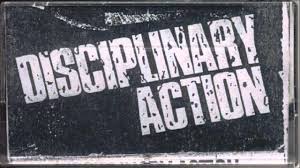 Response and Prevention
If a compliance violation is detected, the organization should take all reasonable steps to respond appropriately to the violation

Take corrective action to rectify any harm resulting from the current offense
Prevent similar offenses from occurring in the future
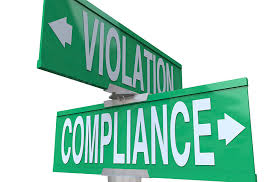 Areas of Consideration
Accurate Coding & Billing
Billing for non-covered services, unbundling, failure to properly use coding modifiers, upcoding

Reasonable & Necessary Services
Medical record and orders should support appropriateness of service
Compliance with national and local coverage determinations (NCD/LCD)

Documentation Problems
Documentation should be timely and accurate

Stark Concerns
Designated health service, financial relationships, execution of physician contracts

Improper Inducements, Kickback and Self-Referrals 
Financial arrangements with referrals sources, joint ventures, leases, gifts/gratuities
The OIG’s Five Practical Tips for Creating A Culture of Compliance
Make compliance plans a priority now
Know your fraud and abuse risk areas
Manage your financial relationships
Just because your competitor is doing something doesn’t mean you can or should. Contact King’s Daughters Medical Center’s compliance hotline, 877-327-4145 or 606-408-4145 to make a report
When in doubt, ask for help
Compliance
Maintain a compliance policy and plan
Not necessary to include copy with disclosure
If not, call counsel NOW

Set a compliance audit plan
Look to OIG work plan
Consider adding physician contracting and arrangements to this year’s audit list
Ongoing monitoring and evaluation key
NOTE: sprinkle in privacy, security and EHR issues

Provide clear guidance to the compliance officer and audit team
Compliance
Compliance Committee
You need the right people in the room
Look to job specific positions for membership
Regular meetings
Track attendance 
Minutes
Perhaps a standardized form
Should be reviewed
Legal should attend and participate
Promote open discussion while maintaining privilege
Create subcommittees that report to the larger group
Link Compliance and Governance
Transactional or compensation committee of the Board
Statement of the role of members
Consider who staffs the committee from executive team
Frequency of meetings
Preapproval of certain arrangements?
Oversight of the packets
Detailed agenda or chart of agreements
Include list of other contracts and financial relationships
Copy of agreement may not be necessary
FMV and other documentation – perhaps a summary
Legal review of minutes
Compliance and Governance
Reports on compliance issues to full Board

Important to including legal
Good governance
Work through difficult issues
Preserve privilege
Sometimes should include outside counsel
Your Organization has a Culture of Compliance
Mission driven and part of your core values
Transformation of health care begins with being the most trusted provider
Code of Conduct sets out everyone’s expectations
More than just compliance – it is about integrity
Obligation to report
No retaliation for reporting in good faith
Chain of reporting includes your supervisor, your legal department and a hotline number and website
Our Duty to Patients
High quality health care is our mission
How we treat patients and bill services are tied to compliance
Quality tied closely to compliance as pay for performance becomes the norm
Duty to ensure you are properly trained to provide quality care, credentialed and follow the policies and procedures as well as the law
Patient confidentiality – HIPAA, including when teammates are patients
Physician Contracting and Auditing
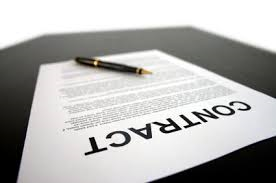 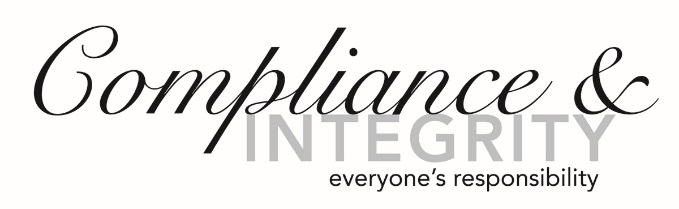 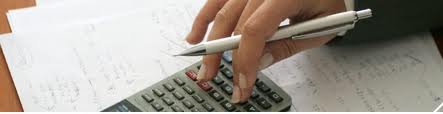 Auditing Physician Agreements
Where do I start?
Gather all your written agreements and amendments – any missing?
Select your “look back” period
Pull AR
Pull timesheets and FMV (fair market value) documentation
Find tax forms (e.g., W-9s)
Understand your legal obligations
60 day repayment period
Working knowledge of requirements
Use an organizational tool to track
At the direction of an attorney
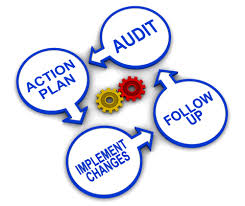 Auditing Physician Agreements
Some Auditing Pitfalls
Mismatched names
Physicians with multiple agreements and payments
Finding the agreement
Amendments and holdover provisions
Commencement and termination
Are amendments bandages that fix non-compliance periods?
Finding a signature and agreement together
Reviewing emails, invoices and other documentation
Contract under state law
FMV (fair market value) and other documentation issues
Track family members and office staff
Auditing Physician Agreements
Auditing Surprises and Vulnerabilities
Medical director timesheets
Real Property leases with annual increases
Defining set in advance
CME (on site vs. off site)
A contract for a muffin - incidental
Board retreats
Advocacy activities
Expert witness
Clinical research
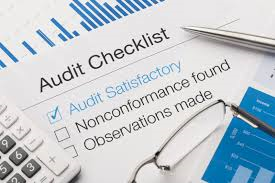 Physician Contracting Best Practices
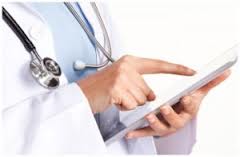 Maintain a Contract policy
Create a work flow and sign off process
All signatures before services start
Is it possible?  Required?
To date or not to date?
Determine documentation requirements
Centralize storage of physician agreements and documentation (perhaps electronic)
Set reminders of expiring agreements
Retention – a plug for Record Retention policies
Physician Contracting Best Practices
Stopping others from providing “stuff” or contracting with physicians outside your process
Gift baskets
“Side” contracts
Process with safeguards for payments to physicians

Integrate contract approvals into compliance plan and governance

Employed physicians 
Consistent intake process with HR
Compliant recruitment process

Educate and train staff
Auditing – Electronic Health Records (EHRs)
Revenue informatics positions are common
Integrate into compliance activities
Ensure you meet your pay-back obligations
Set sample size 
Committee and team approach
Looking for a pattern of noncompliance or worse yet – fraud
EHRs set create mistakes that are make over and over
Dig deeper for medical necessity issues
Employment:  Fraud & Abuse Issues
Employment agreements should:

Be at fair market value
Be commercially reasonable
NOT Reflect Volume/Value
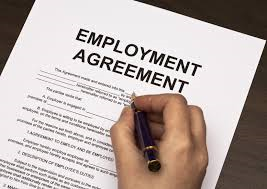 Physician Employment
Direct employment of physician by hospital or through subsidiary entity

Designed to align incentives of hospital and physician through improvements in quality, efficiency and productivity

Bona fide employment can meet Stark and AKS exceptions

Compensation should be designed to achieve the objectives through productivity standards and incentives
Employment Considerations
What behavior does the hospital want to incentivize?
Better outcomes
Better and more efficient care
Coordination and communication among providers


Data to Prove it
Stark Employment Exception
Protects bona fide employment (employees under usual common law and Internal Revenue Code definitions)
For identifiable services
Compensation 
Set at fair market value 
Not determined taking into account the volume/value of referrals
Arrangement must be commercially reasonable absent referrals
Employed physician’s compensation may be conditioned on referrals if
Requirement does not apply
Patient choice
Payer rules
Best interests of patient per physician
Requires a written agreement
Some Don'ts of Employed Physician Compensation
Do NOT set compensation in a manner that takes into account the volume or value of anticipated or required referrals.  This applies, whether explicitly or implicitly stated.  
Generally, no hospital referral information may be taken into consideration when determining remuneration, in cash or kind, to physicians that are a referral source to the Medical Center OR are employed by the Medical Center. 
Do NOT adjust physician compensation based on referral data.
Do NOT make hiring decisions that are based on, or have the appearance of being based on, referral data; 
Do NOT make physician termination decisions based on referral data.  
Do NOT reduce a physician’s salary on the basis of low referral rates to KDMC facilities; and  
Do NOT track physician referral volumes, and specifically target specialties whose referrals are more profitable to the hospital.
60-Day Repayment Rule
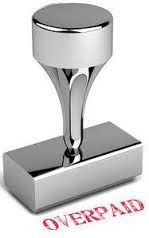 60-Day Repayment Requirement
Section 6402 of Affordable Care Act (ACA) requires reporting and repayment of overpayments within 60 days of identification (or due date of next cost report, if applicable)
Applies to Medicare and other federal health care programs
What’s “identification”?

Failure to repay within 60-days may be a false claim

Waiting on more guidance and regulations
60-Day Repayment Requirement - Identification
The 60-day rule states that an overpayment must be repaid to Centers for Medicare and Medicaid Services (CMS) 60 days after the overpayment is identified. 

However, there is some uncertainty regarding what identification entails and when the 60-day deadline truly begins. Some commenters believe the 60-day clock should begin when a billing error is first recognized, while others argue it should begin once the provider has calculated the overpayment amount. A common lesson learned by providers is that the government is not going to treat a provider well who has not tried to identify and fix an overpayment error with reasonable speed, so providers must be remain diligent in complying with this rule.

If you are uncertain is there is an overpayment situation, immediately contact the Medical Center’s Compliance & Integrity Department or Legal Services Department.
Disclosures to the Government
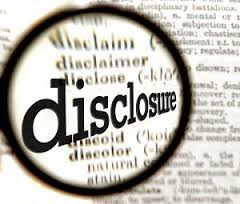 Voluntary Disclosure of Physician Contracting Issues: If, When and How
Legal obligations to disclose
Potential benefits/risks of disclosure
Where to disclose
OIG Self-Disclosure Protocol
CMS Self-Referral Disclosure Protocol
Tough disclosure decisions
Compliance and auditing issues and best practices
Hypotheticals
Sources of Legal Obligation to Disclose
Medicare statute
Felony for anyone “having knowledge of the occurrence of any event affecting his initial or continued right to any such benefit or payment, or the initial or continued right to any such benefit or payment of any other individual in whose behalf he has applied for or is receiving such benefit or payment” from concealing or “failing to disclose” such an event with an “intent fraudulently to secure” payment which is excessive or unauthorized. 
42 U.S.C. §1320a-7b(a)(3). 
2002 CMS proposed rule purporting to implement the statute “clarified” that providers must return excess payments within 60 days of “identifying or learning of the excess payment.” (67 Fed. Reg. 3,662 (Jan. 25, 2002).) Regulation never finalized
No known prosecutions
Sources of Legal Obligation to Disclose
Patient Protection and Affordable Care Act (ACA)
§ 6409 of the ACA
Protocol to disclose actual or potential violations.
Secretary is authorized to reduce amounts due and owing for all violations under section 1877 of the Social Security Act
§ 6402 of the ACA
Must report and return overpayment within 60 days of either identification of overpayment or date on which any corresponding cost report is due, whichever is later
CMS implementing regulations under development
Potential Benefits of Disclosure
Potential to avoid criminal liability.
Self-disclosure unlikely to result in criminal investigations or prosecutions of the disclosing entity

Potential to minimize civil exposure
Fines and penalties are reduced more often than not, and may actually be eliminated 
In 2007, OIG statistics indicated it had referred more than half of its  Self-disclosures to Medicare contractors for resolution, presumably without penalty

Potential to avoid Corporate Integrity Agreements

Potential to neutralize qui tam suits [Qui tam lawsuits are a type of civil lawsuit whistleblowers bring under the False Claims Act, a law that rewards whistleblowers if their qui tam cases recover funds for the government]
What Does Disclosure Guarantee?
While disclosure can minimize penalties, fines, and criminal liability, no reduction in penalties is guaranteed, and the OIG reserves the right to make criminal referrals

Changes announced in OIG’s most recent “open letter” mean that no self-disclosure can be settled in the self-disclosure program for less than $50,000 (Note:  This is not a guarantee)

May not eliminate vulnerability to qui tam suits 
U.S. ex rel. Rost v. Pfizer, Inc. and Pharmacia Corporation
To Whom To Disclose?
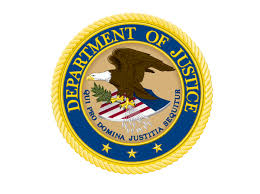 Department of Justice
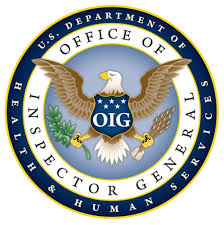 Office of Inspector General
Centers for Medicare & Medicaid Services
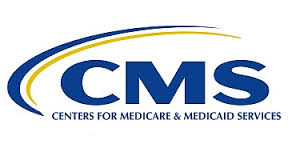 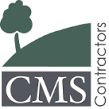 CMS Contractors
What Gets Disclosed?
To the OIG – only “potential fraud against the Federal health care programs, rather than merely an overpayment.”  “Potential fraud” does not include Stark violations only – there must be at least a “colorable” violation of the anti-kickback statute

“Merely an overpayment” – disclose to the  MAC, Medicare Administrative Contractor

To CMS – Stark Violation only
MAC an option?
Exclusion Screening
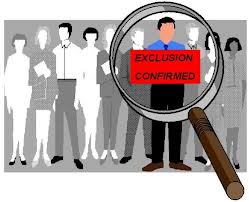 Exclusion Screening
Growing number of State Medicaid Programs are requiring monthly screening of current employees and contractors

State Medicaid Director Letter instructed states to “require providers to search the HHS-OIG website monthly to capture exclusions and reinstatements that have occurred since the last search” 

HHS-OIG CIAs still only require annual screening
Exclusion Screening
Mandatory Exclusions
Permissive Exclusions
42 U.S.C. § 1320a-7(a)
OIG is required to exclude the individual or entity for a minimum of 5 years for conviction of certain offenses
e.g., program-related crimes, patient abuse, felony health care fraud, or felony convictions relating to controlled substances
42 U.S.C. § 1320a-7(b)
OIG may exclude individuals or entities under 16 different authorities 
e.g., losing a state license to practice, failing to repay student loans, conviction of certain misdemeanors, or failing to provide quality care
Exclusion Screening
Any individual or entity can be excluded

No payment may be made by any Federal health care program for any items or services furnished, ordered, or prescribed by an excluded individual or entity 

Applies to:
Excluded person
Anyone who employs or contracts with the excluded person
Any hospital or other provider or supplier where the excluded person provides services

The exclusion applies regardless of who submits the claims and also applies to all administrative and management services furnished by the excluded person
Exclusion Screening
Certain exclusions are imposed for a defined period or indefinite in length
Example of indefinite: start as licensing board actions
Reinstatement is not automatic
Need authorization notice granted from OIG
With criminal action consider exclusions when entering plea negotiations
Exclusion Screening
Need to have a policy
Before hiring and at least annually, monthly
King’s Daughters Medical Center’s policy provides for initial and monthly screening

Need to check the websites
http://exclusions.oig.hhs.gov/search.html
https://www.sam.gov/index.html/?portal:componentId=1f834b82-3fed-4eb3-a1f8-ea1f226a7955&interactionstate=JBPNS_rO0ABXc0ABBfanNmQnJpZGdlVmlld0lkAAAAAQATL2pzZi9uYXZpZ2F0aW9uLmpzcAAHX19FT0ZfXw**&portal:type=action#1#1
	
Check everyone

The Medical Center utilizes VerifyComply, a web-based software which checks the OIG and SAM sites as well as the fifty United States
Individual Accountability
OIG is uses its permissive exclusion authority to reach officers, directors, managing employees
General Perspective:
Enhanced governmental interest in “following the conduct” to identify individuals who can be held accountable for corporate wrongdoing – whether they are “in the field,” executive suite, or the board room
New Vulnerabilities and Hot Topics
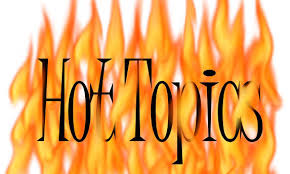 Quality of Care
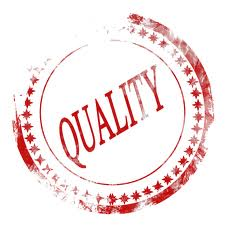 Quality of care and payment are linked
Enhanced payment for improved outcomes 
Reduced payment for substandard care

Data transparency enhances accountability
“Hospital Compare” and “Nursing Home Compare”
Predictive analytics and detection

Bottom line: Quality is a compliance issue
Substandard and unnecessary care = overpayments
Enforcement of Quality of Care
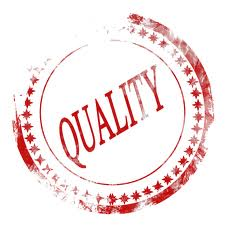 Failure of care/worthless services  
Medically unnecessary care	
Failure of credentialing and medical staff oversight 
Falsifying quality data
Lessons from Prosecutions
Don’t ignore the conduct of your top billers 
no physician is “too big” to review 
Listen to the concerns of all employees… 
not just other physicians or administrators 
Have a conflict of interest protocol… 
and  follow it 
Enforce accountability… 
across all employment levels 
Review your data… 
and understand what it means
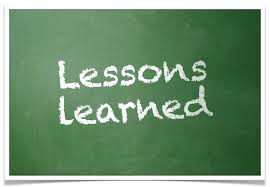 Electronic Medical Records
External Risks
Data breaches
Theft of PHI

Internal Risks
Misuse of cut and paste – cloning functions
Templates
Cover up crimes
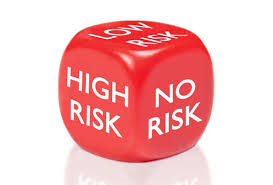 Data Use
Expanded access to and use of data for oversight and enforcement
Data sharing agreements
Real-time data
CMS Center for Program Integrity
Impact of more data
Transparency
Quality of Care
Accountability
Volume metrics in transactional and operational decision making
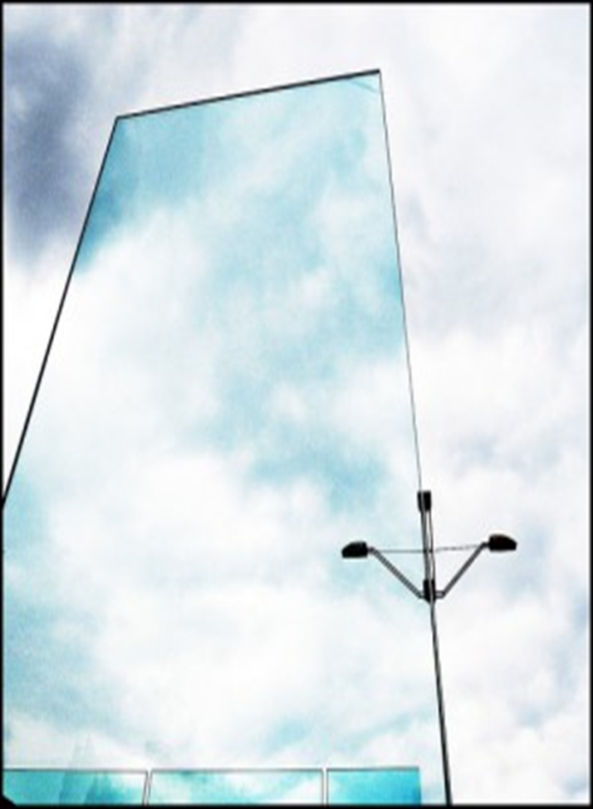 Next Steps
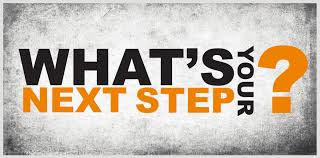 Next Steps
Compliance Plan

Code of Conduct

Policies and Procedures
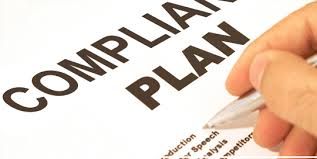 Compliance Plan and Code of Conduct
Compliance Plan
Code of Conduct
Review
Revise
Train
Audit
Review 
Revise
Train
Sign
Examples of Policies and Procedures
Financial relationships
Valuations
Physician Contracting
Employment 
On-Call
Medical Director
Hospital based
Clinical
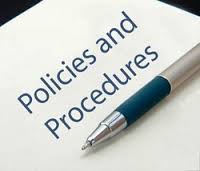 Medical Center Policies and Procedures Governing the Law
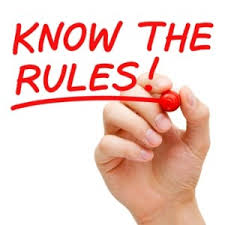 Policies Pertaining to Focus Arrangements
The Medical Center maintains policies and procedures relating to arrangements and relationships with Focus Arrangements.

Focus Arrangements is defined as every arrangement or transaction that:

Involves, directly or indirectly, the offer or payment of anything of value; and is between the Medical Center and any actual source of health care business or referrals to the Medical Center; or

Is between the Medical Center and a physician (or a physician’s  immediate family member) who makes a referral (as defined at 42 U.S.C. § 1395nn(h(5)) to the Medical Center for Designated Health Services.
Policies Pertaining to Focus Arrangements
Agreements and Payments to Physicians or Other Referral Sources (Administrative Policy A11);

Report and Return of Overpayments to Federal Health Care Programs (Administrative Policy A10);

Payments to Providers (Administrative Policy A14);

Compliance with the Federal Anti-Kickback Statute and Stark Law (Administrative Policy I49);

Non-Monetary Compensation to Physicians and Their Immediate Family Members and Medical Staff Incidental Benefits (Medical Staff/Administrative Policy I31); and

Contract Review and Approval (Administrative Policy H6).
Compliance with the Federal Anti-Kickback Statute Policy
Administrative Policy I(49) (Compliance with the Federal Anti-Kickback Statute and Stark Law) reiterates the Medical Center’s commitment to compliance with applicable laws, rules and regulations, including the Anti-Kickback Statute and the Stark Law.

The Anti-Kickback Statute (AKS) prohibits knowingly and willfully offering, paying, soliciting or receiving anything of value as an inducement or reward to refer items or services for which payment is available under the federal healthcare program, such as Medicare and Medicaid.

The Stark Law prohibits physicians from referring Medicare patients for certain designated health services (DHS) to an entity with which the physician or a member of the physician’s immediate family has a financial relationship unless an exception applies.
Compliance with the Federal Anti-Kickback Statute Policy
The policy provides that the:

Vice President/Chief Compliance Officer annually review the Focus Arrangements (i.e. contracts) database, the Medical Center’s internal review and approval process, and other procedures to monitor the Medical Center’s compliance with the requirements of the Corporate Integrity Agreement, our policies and applicable regulations;

Vice President/Chief Compliance Officer report the results of the annual review to the Medical Center’s Compliance & Integrity Committee and Board Planning and Finance Committee;

Legal Services Department tracks focus arrangements and is part of the required approval process;
Compliance with the Federal Anti-Kickback Statute Policy
If an overpayment is identified, the Medical Center repay the overpayment to the appropriate payor within sixty (60) days after identification of the overpayment and take remedial steps within sixty (60) days to correct the problem, including preventing the underlying problem and the overpayment from recurring;

If there is an activity which may be deemed to violate the AKS or Stark Law, the Vice President/Chief Compliance Officer shall notify the Office of Inspector General through the self-referral disclosure protocol (SRDP).
Agreements and Payments to Physicians and Other Referral Sources Policy
Administrative Policy A(11) (Agreements and Payments to Physicians and Other Referral Sources) states that the Medical Center shall not provide, directly or indirectly, any payment or other financial incentive to any individual or entity in exchange for making, arranging or directing, directly or indirectly, referrals of patients to the Medical Center.

Legal Services will analyze whether an applicable arrangement meets an Exception or Safe harbor

It is a case by case analysis that must be made before entering an agreement
Agreements and Payments to Physicians and Other Referral Sources Policy
The policy requires that the contract with a referral source:

Be in writing, signed and dated by the parties;

Specify a timeframe for the arrangement, which term must not be for less than one (1) year;

Specify the consideration (e.g., rent, purchase price, compensation) and be consistent with fair market value; and

Be intended to obtain or provide an item or service that is reasonable and necessary for a legitimate business purpose.
Agreements and Payments to Physicians and Other Referral Sources Policy
The policy also provides:

All agreements with actual or potential referral sources be (a) reviewed and approved by the appropriate Vice President or CEO and (b) separately reviewed and approved by Legal Services;

Prior to issuing or accepting payment under an agreement with a referral source, an active and executed agreement must be in place and, if required, a completed timesheet submitted to the Medical Center’s Accounting Department;

Internal Audit will perform an annual audit; and

Payments will be held until the above requirements are met.
Report and Return of Overpayments to Federal Health Care Programs Policy
Administrative Policy A(10) (Report and Return of Overpayments to Federal Health Care Programs) states that any overpayments identified during billing compliance routine monitoring, internal audits, or investigations and confirmed as overpayments be reported and refunded.    

This would include any overpayments pertaining to arrangements with referral sources.
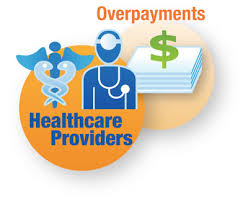 Non-Monetary Compensation to Physicians and Their Immediate Family Members and Medical Staff Incidental Benefits Policy
Administrative Policy I(31) (Non-Monetary Compensation to Physicians  and Their Immediate Family Members and Medical Staff Incidental Benefits)  provides guidance with respect how compensation in the form of certain items and services is treated under the non-monetary compensation exception of the  Stark Law.
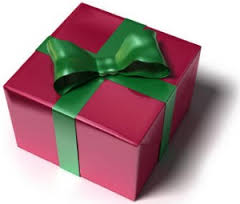 Non-Monetary Compensation to Physicians and Their Immediate Family Members and Medical Staff Incidental Benefits Policy
The Medical Center may provide non-monetary compensation to the physician or an immediate family member of the physician if it satisfies an exception providing the non-monetary compensation:

Is not in the form of cash or a cash equivalent (e.g., gift certificate);
Does not take into account the volume or value of referrals;
Was not solicited, directly or indirectly, by the physician or his/her immediate family member;
Does not, when added to all other non-monetary compensation in a calendar year, exceed the cap established by CMS;
Non-Monetary Compensation to Physicians and Their Immediate Family Members and Medical Staff Incidental Benefits Policy
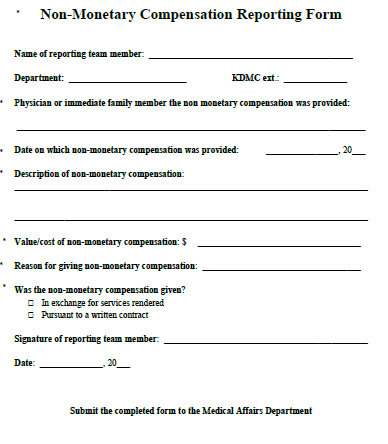 Does not violate the AKS or any Federal or State law or regulation governing billing or claims submission; and,
Is reported to the Medical Center’s Medical Affairs Department using the Non Monetary Compensation Reporting Form.
Non-Monetary Compensation to Physicians and Their Immediate Family Members and Medical Staff Incidental Benefits Policy
Examples of non-monetary compensation include, but are not limited to:

Staff events such as picnics, golf tournaments;
Welcome gift baskets;
Birthday gifts;
‘Doctor Day’ gifts;
Gifts for holidays;
Tickets to sporting events;
Concerts and performances
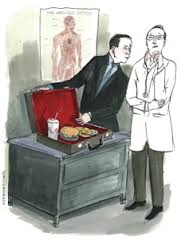 Non-Monetary Compensation to Physicians and Their Immediate Family Members and Medical Staff Incidental Benefits Policy
The Medical Center may provide medical staff incidentals (e.g., free or discounted meals  such as those served in physician’s lounge, meals served at governing board meetings and/or medical staff committee meetings, and computer/internet access provided in the building) providing certain conditions are met.

Medical staff incidental benefits are not required to be report to Medical Affairs.
Non-Monetary Compensation to Physicians and Their Immediate Family Members and Medical Staff Incidental Benefits Policy
The policy requires the Medical Affairs Department to:

Maintain a log of all non-monetary compensation provided to the physician and his/her immediate family members;

Provide education of the policy to applicable departments and team members; and

Report non-monetary compensation to the Compliance & Integrity Department on a quarterly basis.
Contract Review and Approval Policy
Administrative Policy H(6) (Contract Review and Approval)  sets forth guidelines for the orderly process and administering of contracts between the Medical Center  and parties to a Focus Arrangement.
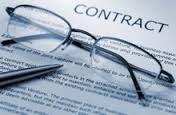 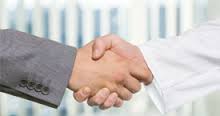 Contract Review and Approval Policy
Step 1:

Finalize the business terms for the Contract, complete the Contract Request Form, and submit the Contract Request form online;

The Medical Center uses a database to process and track contracts;
Contract Review and Approval Policy
Step 2:

The Contract is forwarded to your Vice President  and to the Finance Department;
All contracts require approval by both the Vice President and the Finance Department;
The Vice President and the Finance Department will make sure the service is needed, the requirements are met and there is a  Fair Market Value (FMV) determination;
 As it relates to physicians, the Physician Compensation Plan can be consulted regarding the FMV determination.

Note:  To make the contracting process go smoothly talk with your Vice President about how to get the FMV determination.
Contract Review and Approval Policy
Step 2 (continued):

The purpose of this physician compensation plan is to standardize how compensation is determined and the level of compensation provided for physicians within the same specialty across the system.

This compensation plan is based primarily on individual physician production as measured by work relative value units (wRVUs) and was developed with SullivanCotter’s assistance.

SullivanCotter is an independent consulting firm specializing in compensation advisory services for the health care and higher education industries.
Contract Review and Approval Policy
Step 3:

Legal Services reviews all contracts;
Legal Services reviews the contract for compliance as well as makes the final determination of whether the arrangement falls within an exception or Safe harbor;
If a Safe harbor or exception applies a Medical Center attorney will complete the Safe harbor assessment sheet;
If a Safe harbor or exception does not apply then Legal Services will contact you to discuss.
Contract Review and Approval Policy
Step 4:

After Legal Services approves a contract, the contract will be forwarded to the CEO, CFO or Vice President for final signature.
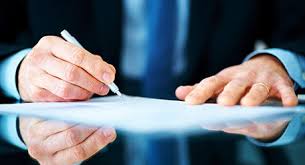 Contract Review and Approval Policy
Step 5:

Follow the contract until the contract is completed;

Contracts are completed only when signed by both parties and a signed copy is in the database;

Physician payments will not be processed without a completed contract.
Initial Arrangements Compliance Training
Your Responsibility
Know the laws that apply to your role and if you don’t know ask Legal Services;

Make sure all contracts meet the Medical Center’s policies and procedures prior to submission;

You are not responsible to know everything - you are responsible to ask;

Responsible to follow the process;

You are responsible to get Legal Services a signed and executed contract.
Reporting Compliance Concerns
Practice Manager, Director, or VP

Human Resources

Compliance & Privacy Officer, Heather Marcum (606-408-0161)

corporatecompliance@kdmc.kdhs.us
	
Compliance Concern Form http://www.kdmc.com/legalservices/complianceconcernform
	
Anonymous Compliance Hotline
606-408-4145 or 877-327-4145
Questions
If you have any questions concerning the content of the Arrangements Compliance Training, please contact:

Sheryl Mahaney, Vice President/General Counsel (606-408-4402)

Heather Marcum, Compliance & Privacy Officer (606-408-0161)